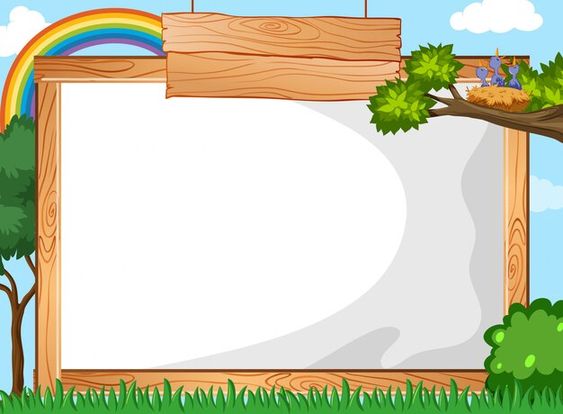 TRÒ CHƠI ATGT: 
NHANH TAY NHANH MẮT
Độ tuổi: 4-5 tuổi